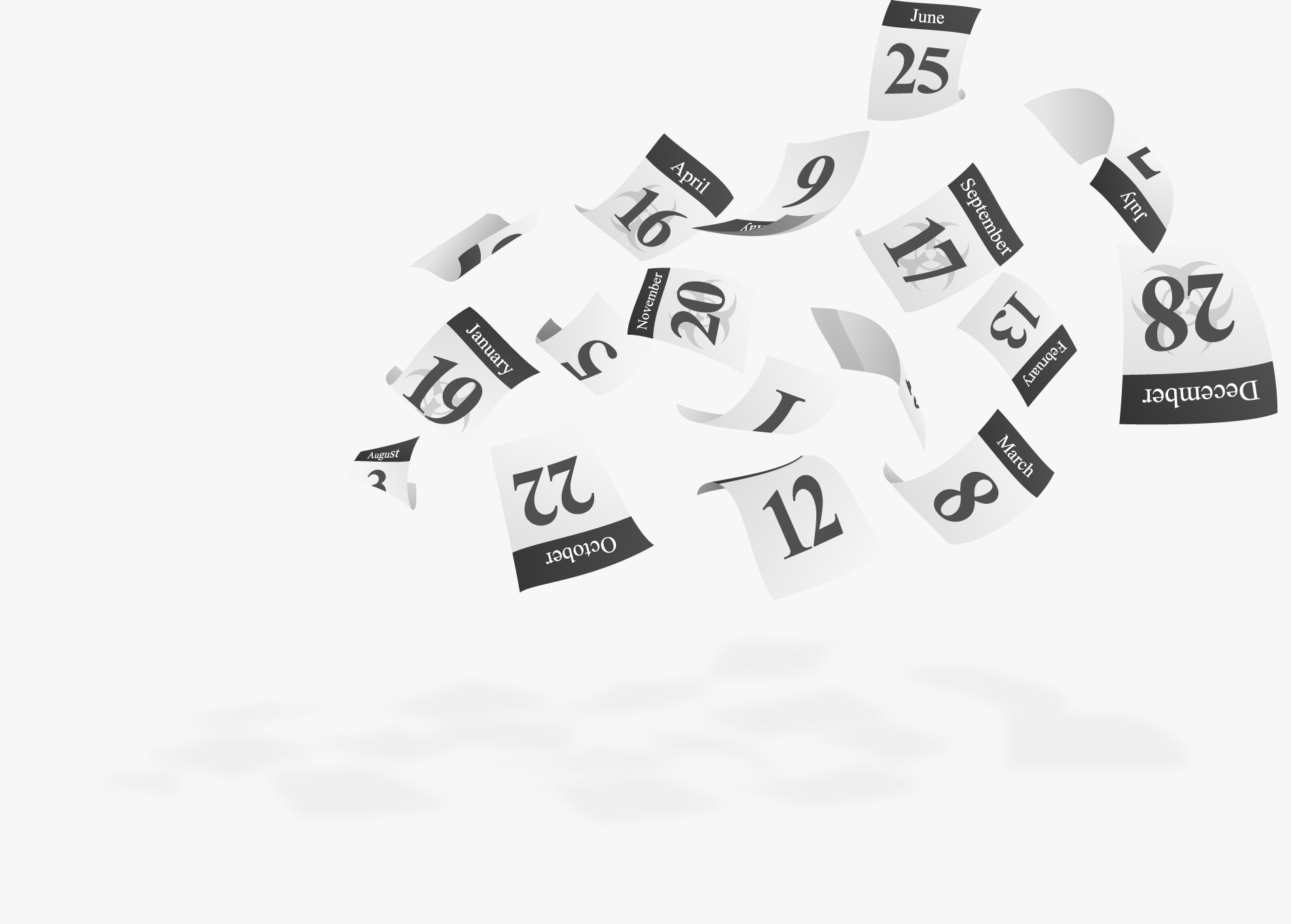 “And they seemed only a few days…”
Genesis 29:20
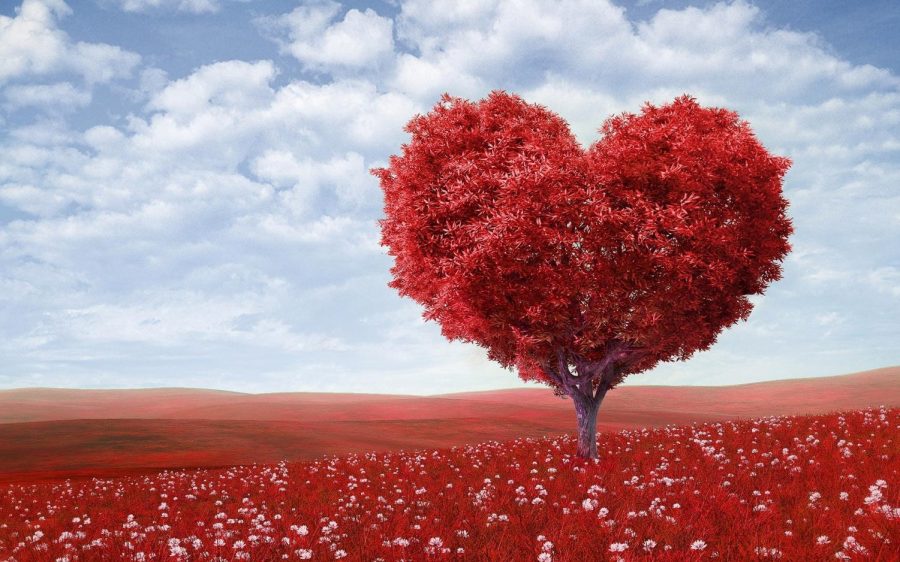 “And they seemed only a few days…”
The Power of Love
Genesis 29:20
“And they seemed only a few days…”
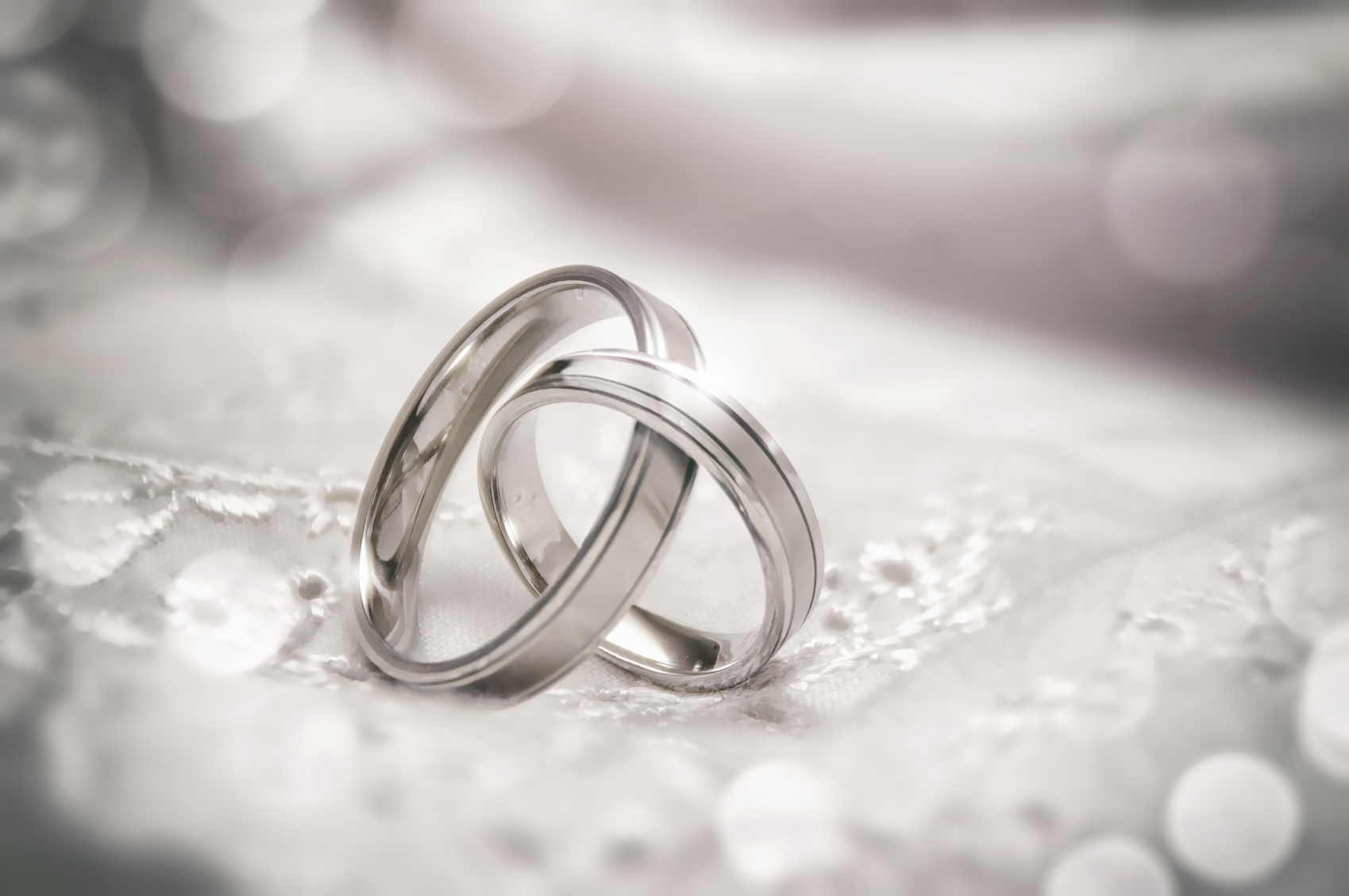 Genesis 29:20
Committed Love in Marriage
“And they seemed only a few days…”
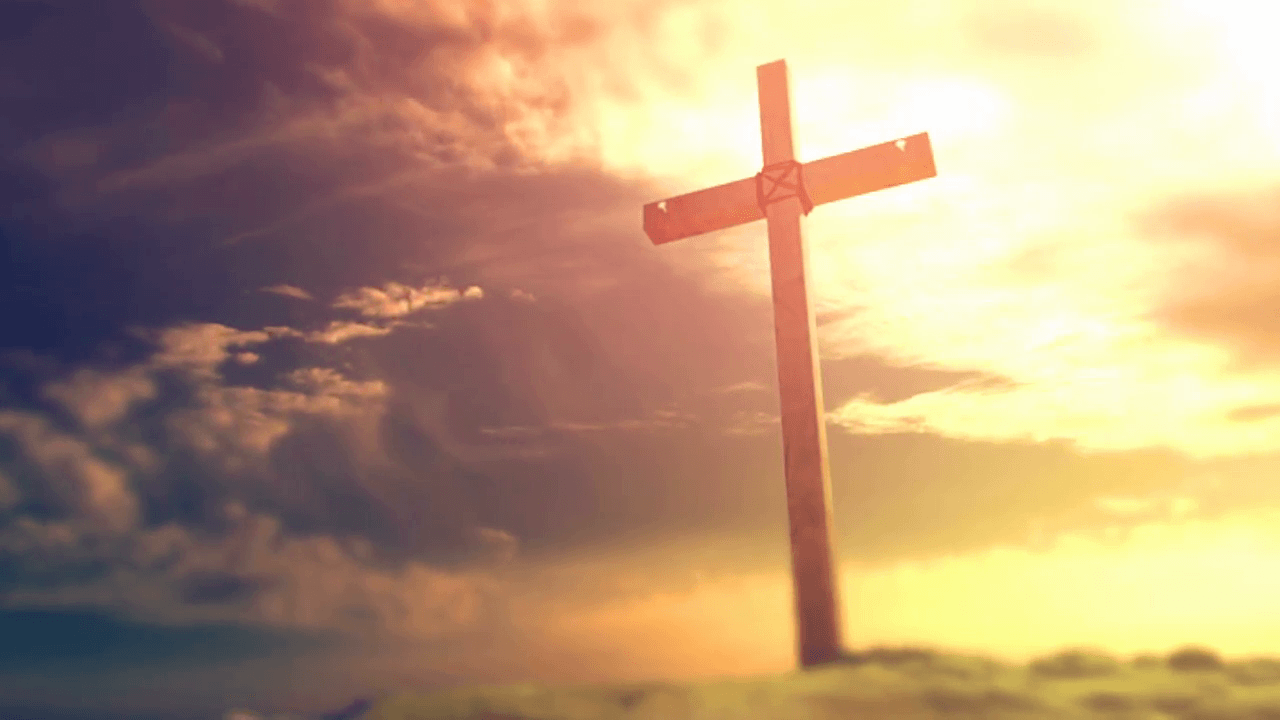 Genesis 29:20
Christ’s Love for the Church
“And they seemed only a few days…”
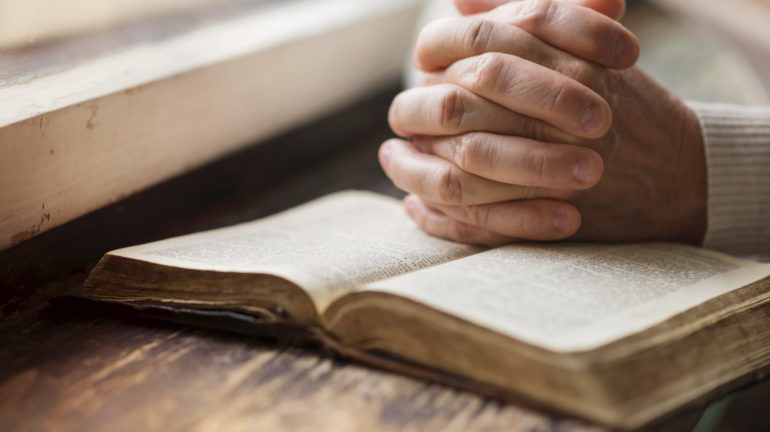 Genesis 29:20
Our Love for Christ